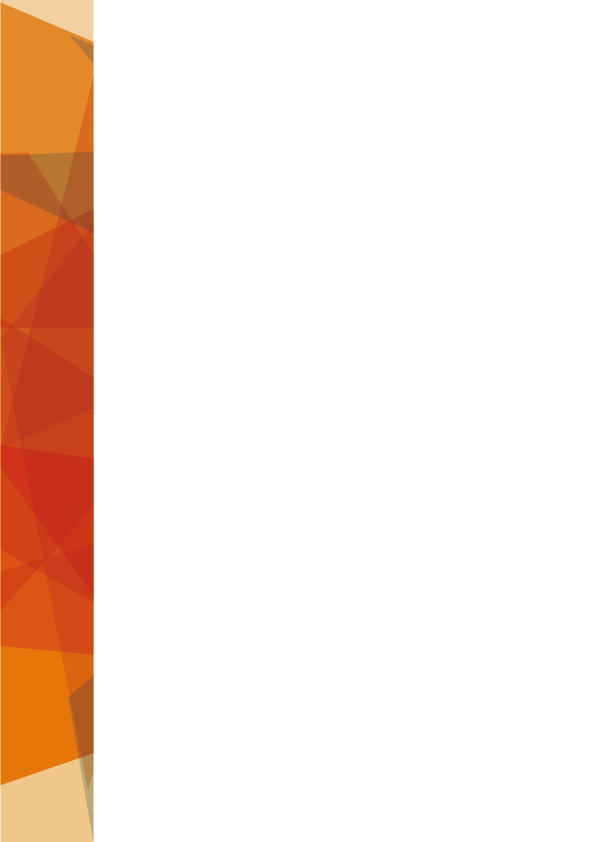 Comprendre et appréhender les missions de la fonction RH
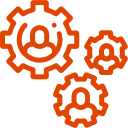 FORMATION
PARCOURS RH
OBJECTIFS

Maitriser les fondamentaux du droit du travail
Gérer les relations avec les représentants du personnel
Développer une politique de recrutement et de GEPP (GPEC)
Etablir le plan de développement des compétences en respectant le cadre légal
Connaitre et appliquer les règles de paie
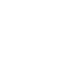 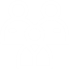 Prérequis : 
Assurer des fonctions de RH


Public : Toute personne assurant une mission RH dans l’entreprise 

Durée : 
11 jours 

Dates et horaires :
Planning prévisionnel établi en début de formation


Tarif :
650€/ jour


Modalités et délais d’accès :
Entrée en formation sur date programmée dès contractualisation 


Lieux de formation: 
Maison des entreprises

Formation assurée par formateurs Défi 2 Conseil
Le programme de formation pourra être adapté aux  besoins des stagiaires au fur et à mesure. Les outils seront coconstruits et personnalisés pour une application directe entreprise.
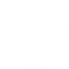 Module 1: (2 j)
Le rôle et les missions de la fonction RH
Relation stratégique au cœur de la performance de l’entreprise
Gestion du capital humain
Management social
Rôle de conseil auprès des opérationnels
Communication interne
Démarche RSE
Les outils au service de la fonction RH 
Construction de ses tableaux de bord
Les indicateurs à suivre
La transmission d’information RH (notes de service,…)
Présentation du CQPM
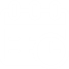 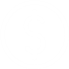 DEVELOPPEMENT RESSOURCES HUMAINES
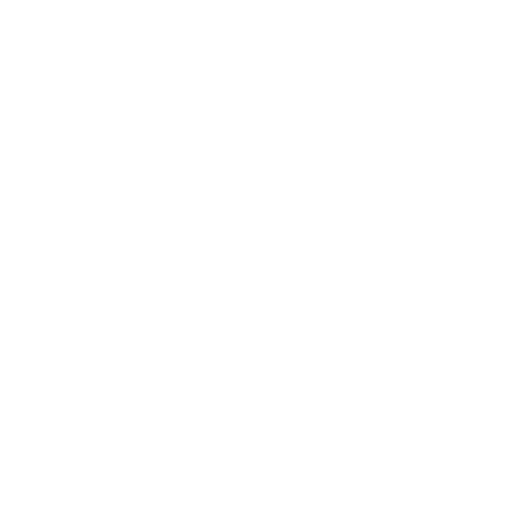 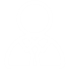 Module 2: L’essentiel du droit du travail : Acquérir les bons réflexes pour éviter les litiges (1j)
1- Les sources du droit du travail
2- Le contrat de travail 
Le CDI
Les contrats à durée déterminée et le travail temporaire, les contrats en alternance
Les clauses du contrat de travail
La modification du contrat de travail
3- La durée du travail 
Les durées maximales, les répartitions du temps de travail
Les conventions de forfait
4- Les suspensions du contrat de travail
Les suspensions liées à l’état de santé 
Les congés payés
Les suspensions liées à la situation familiale
5- Le pouvoir disciplinaire et les différents modes de rupture du contrat de travail
Le pouvoir disciplinaire
Les différents types de licenciements, la démission et les suites de la rupture
Le départ et la mise à la retraite
La rupture conventionnelle homologuée
Les affichages réglementaires 
Les affichages obligatoires
Le règlement intérieur
Module 4 : Recruter , intégrer et fidéliser un nouveau salarié (2j)
Définition du périmètre et des missions de l’emploi
Choix des canaux de communication et rédaction de l’offre
Outils de recrutement
Sélection et entretien de recrutement
Moyen humains et pédagogiques d’intégration
Livret d’accueil et informations indispensables
Formation du salarié à son nouveau poste 
Parcours d’intégration
PROGRAMME
Module 3 : (1j)
Le rôle des Instances représentatives du personnel dans l’entreprise 
Attributions du CSE selon l’effectif de l’entreprise
Information/consultation
Fonctionnement et moyens du CSE
Cadre juridique protecteur des IRP
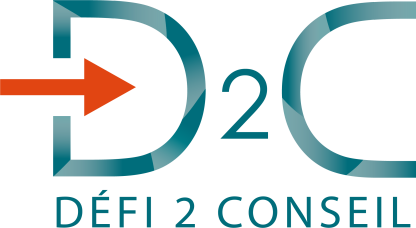 Réf. : COM - FO – Comprendre et appréhender les missions de la fonction RH 
V1 02/10/2023
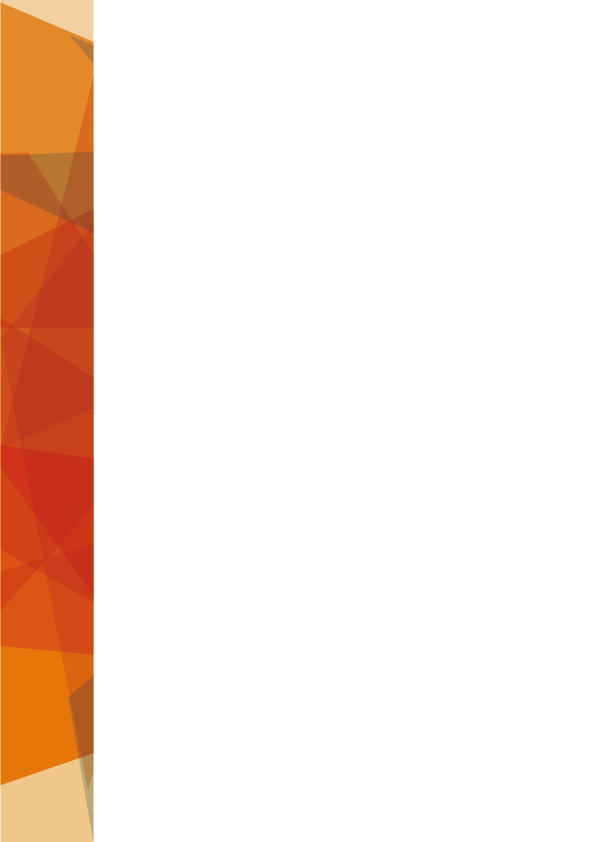 Comprendre et appréhender les missions de la fonction RH
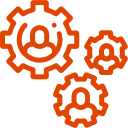 PARCOURS RH
Module 7 : Fiabiliser ses actions HSE (1j)
Le cadre réglementaire en matière de santé et sécurité
Les principes de la mise en place d’une démarche de prévention en entreprise. 
Création et mise à jour de son document unique
Module 5  : Manager les compétences (1,5j)
Les différents entretiens
Liens entre compétences, motivation, performance et organisation du travail
Mise en place d’un plan de développement des compétences
Les outils d’évaluation
Gestion administrative et financière de la formation
Module 8 : Gérer la paie (1,5j)
Identifier le cadre général et juridique et la structure du bulletin de paie
Déterminer le salaire brut, les charges sociales et les éléments de rémunération
Etablir les opérations annexes à la paie et délivrer les fiches de paie en conformité avec la législation en vigueur.
Maitriser les éléments de paie relatifs au départ d’un salarié
Module 6  : Mener une démarche prévisionnelle de ses emplois et compétences adaptée à son effectif (1j)
Analyser la situation de l’emploi et les besoins au sein de l’organisation
Construire son référentiel de compétences / de polyvalence
METHODES ET MOYENS PEDAGOGIQUES 

Parcours inter-entreprises avec :
Transfert de compétences théoriques  
Mises en action terrain 
Apprentissage axé sur l’expérimentation, le partage d’expériences et l’interactivité

Le stagiaire se placera en position d’acteur de sa formation et validera à chaque module ses apprentissages qu’il pourra mettre en œuvre directement sur le terrain.
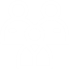 DEVELOPPEMENT RESSOURCES HUMAINES
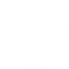 SUIVI ET ÉVALUATION

Quizz
Mises en situations
Une fiche d'évaluation à chaud sera remplie par chacun des stagiaires.
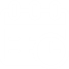 VALIDATION
 
Une attestation de formation sera remise à l’issue du parcours de formation.
Possibilité de certification à l’issue du parcours complet  - 3,5 jours (préparation et jury)
ACCESSIBILITE PSH

A la Maison des Entreprises : 
Salles de formation situées en RDC, accessibles en fauteuil roulant
Bâtiments accessibles par rampe d’accès
Places de parking réservées aux personnes en situation de handicap
Il est possible de mettre en place un accompagnement personnalisé en contactant le référent handicap de DEFI2 CONSEIL…

En entreprise : 
Selon les conditions d’accessibilité de l’entreprise
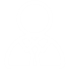 PROGRAMME SUITE
VOTRE CONTACT
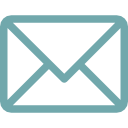 Michaël BERTREUX
Tél : 06.33.01.47.93
mbertreux@maisondesentreprises.com
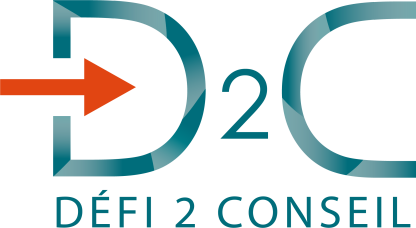 Réf. : COM - FO – Comprendre et appréhender les missions de la fonction RH 
V1 02/10/2023